ЦВЕТОВОДСТВО : ВИДЫ И ЗНАЧЕНИЕ.
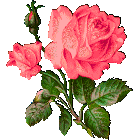 ГБС(К)ОУ школа – интернат № 3 Г. Тольятти
    УРОК ЦВЕТОВОДСТВА В 6 – 7 КЛАССАХ. 


Учитель Е. А. Евглевская
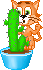 СОБЕРИ СЛОВО иотгадай тему урока.
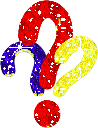 Ц              г                           в               г             е

            в                   о                 д                    с          я              т                     д                       р             в
                          м                    б
Ы      о      т                 о                   о               о        

О         а             о         о              д              к            у
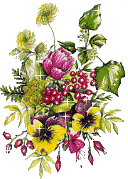 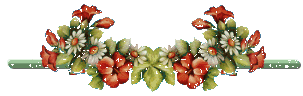 Цветы 


Клумба


Цветоводство
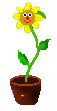 Дополнительные слова
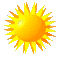 Ягоды, 
        огород,
               том, 
                    год, 
                        гора, 
                            свет ,
                                   дед       и другие.
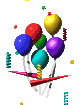 ТЕМА УРОКА
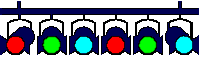 Цветоводство:
Виды и значение.
Цветоводство – это
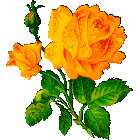 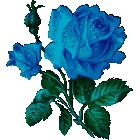 отрасль растениеводства, которая занимается выращиванием  цветочных, декоративно – лиственных растений.
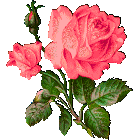 ВИДЫ ЦВЕТОВОДСТВА
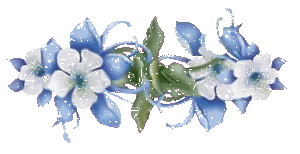 Цветоводство
Защищенного 
грунта
Комнатное            цветоводствоое
Цветоводство
открытого грунта
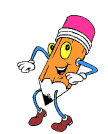 ДЕКОРАТИВНЫЕ РАСТЕНИЯ
Существуют  растения, которые
выращивают для украшения помещений и улиц.
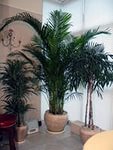 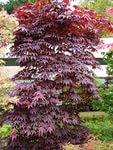 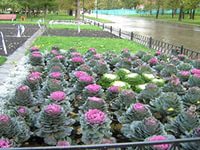 ДЕКОРАТИВНО – ЦВЕТУЩИЕ РАСТЕНИЯ
Зиферантес, гипеаструм
РАСТЕНИЯ ИМЕЮТ ЦВЕТКИ С ПРИВЛЕКАТЕЛЬНОЙ ОКРАСКОЙ ИЛИ ПРИЯТНЫМ ЗАПАХОМ.
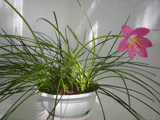 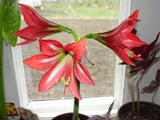 ДЕКОРАТИВНО – ЛИСТВЕННЫЕ РАСТЕНИЯ
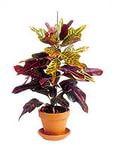 РАСТЕНИЯ У КОТОРЫХ ЛИСТЬЯ ИНТЕРЕСНОЙ ФОРМЫ ИЛИ НЕОБЫЧНОЙ ОКРАСКИ,ИХ ВЫРАЩИВАЮТ РАДИ КРАСИВЫХ ЛИСТЬЕВ.
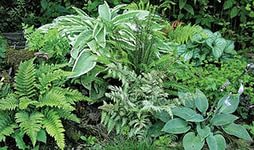 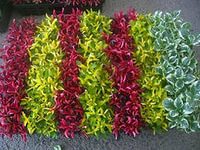 ЗНАЧЕНИЕ ВЫРАЩИВАНИЯ ЦВЕТОВ И РАСТЕНИЙ.
ЦВЕТЫ УКРАШАЮТ НАШУ ЖИЗНЬ.
ВЫРАЩИВАНИЕ ЦВЕТОВ ВЫРАЖАЮТ СТРЕМЛЕНИЕ ЧЕЛОВЕКА К КРАСОТЕ.
ЦВЕТЫ – ЛУЧШИЙ ПОДАРОК РОДНЫМ И ДРУЗЬЯМ.
ЦВЕТЫ И РАСТЕНИЯ ОЧИЩАЮТ, ОСВЕЖАЮТ И УВЛАЖНЯЮТ ВОЗДУХ.
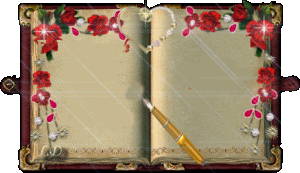 ЦВЕТОЧНЫЕ РАСТЕНИЯ, КОТОРЫЕ ВЫРАЩИВАЮТ  В КВАРТИРАХ, ШКОЛАХ, РАЗЛИЧНЫХ ОБЩЕСТВЕННЫХ ПОМЕЩЕНИЯХ -
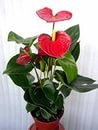 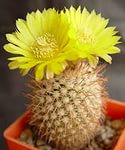 НАЗЫВАЮТ КОМНАТНЫМИ.
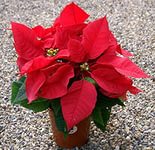 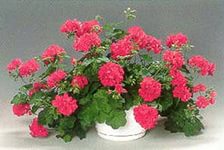 В ЛЕТНЕЕ ВРЕМЯ ЦВЕТОЧНЫЕ РАСТЕНИЯ МОЖНО ВСТРЕТИТЬ В САДАХ, ПАРКАХ, СКВЕРАХ…. -
ЭТО РАСТЕНИЯ ОТКРЫТОГО ГРУНТА.
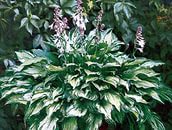 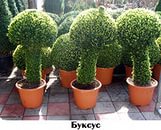 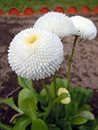 Некоторые цветочные растения, выращивают в специальных условиях, в теплицах и оранжереях -
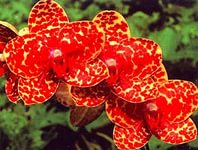 Это растения защищенного грунта
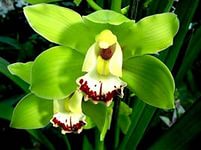 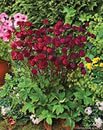 СОБЕРИ НАЗВАНИЕ ЦВЕТОВ
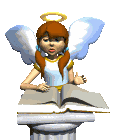 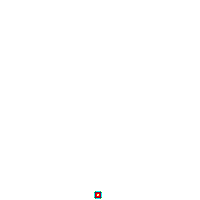 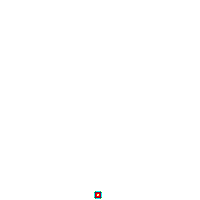 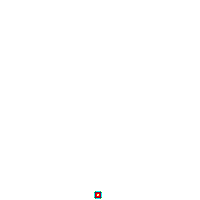 Тю                    ва            за                         за
Ро                     ль            пан                      лёк
Ми                    мо            си                       ор

    гла                   хи               ди                        я

де              ст                          о                             а

ра                 ге                       ра                         ко

Ла                       н                           хо     лус      нь                е
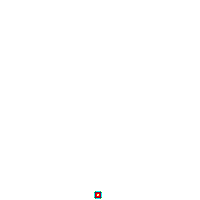 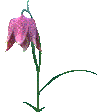 ЖЕЛАЮ УДАЧИ В ИЗУЧЕНИИ 

« Цветоводства»
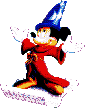 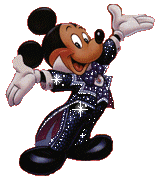